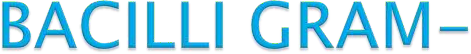 Enterobatteri
Bacilli non enterici
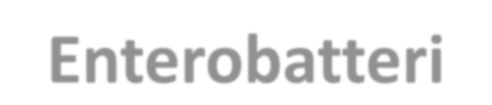 Enterobatteri
E’ il gruppo più vasto ed omogeneo  di bacilli Gram- importanti dal  punto di vista medico,  comprendono oltre 40 generi e 150  specie. (COLIFORMI)

Caratteristiche comuni:
Asporigeni
Mobili o immobili
Anaerobi facoltativi
Alcuni con capsula
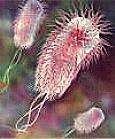 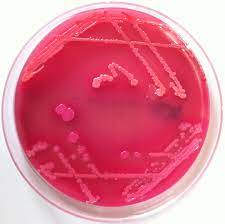 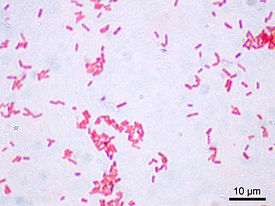 E.Coli 
MacConkey agar
[Speaker Notes: Anaerobi facoltativi, fermentano una varietà  di carboidrati  e i modelli di questa fermentazione solo utilizzati per classificarli..Alcuni producono ESOTOSSINE ( ENTEROTOSSINE) che colpiscono il tratto intestinale provocando diarrea e perdita di liquidi.]
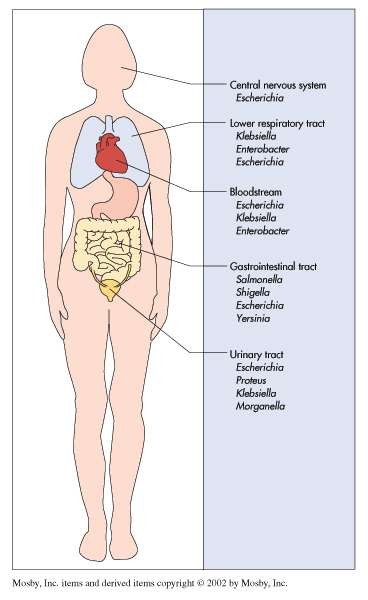 EPIDEMIOLOGIA. Batteri ubiquitari  (acqua, suolo, vegetazione) fanno parte  delle normale flora microbica dell’uomo  e degli animali.

IMPORTANZA CLINICA. Causano il 30% di  tutte le setticemie, il 70% di tutte le  infezioni urinarie, molte infezioni  gastrointestinali.
Alcune specie (Salmonella typhi, Yersinia  pestis, Shigella) sono sempre associate a  malattia, altre (Escherichia coli, Proteus  mirabilis, Klebsiella pneumoniae)  causano infezioni opportunistiche.

CLASSIFICAZIONE. In base a: 1)
STRUTTURA ANTIGENICA, 2) proprietà
biochimiche, 3) omologia degli acidi  nucleici.
[Speaker Notes: Habitat naturale INTESTINO dell’uomo e degli animali.]
STRUTTURA ANTIGENICA
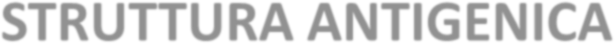 La classificazione sierologica si basa su 3 gruppi di antigeni:

polisaccaride O, contenuto nell’LPS, è  la maggiore componente antigenica:  antigene termostabile comune a tutti  gli Enterobatteri.
Lo stesso batterio può averne diversi  tipi.

antigene K, capsulare polisaccaridico  (kapsel), termolabile, presente solo nei  batteri dotati di capsula; se presente  tende a mascherare l’antigene O.

antigene H, proteina flagellare  (presente solo nei batteri mobili)
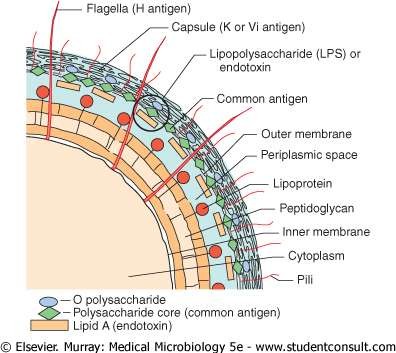 FATTORI DI VIRULENZA
Endotossina (LPS): attività tossica risiede nel lipide A, che viene rilasciato nella  lisi batterica. Causa molti effetti sistemici, fra cui attivazione del complemento,  rilascio di citochine, leucocitosi, coagulazione disseminata, diminuzione  circolazione periferica, shock, morte.

Capsula: protegge dalla fagocitosi

Variazione di fase antigenica: Gli antigeni K e H possono essere espressi o no,
alterando l’efficacia della risposta immune specifica.

Sequestro di fattori di crescita: sostanze chelanti il ferro, per riuscire ad utilizzare  il ferro dell’organismo

Resistenza all’uccisione mediata dal siero: sia per la presenza della capsula, sia  perché producono fattori che neutralizzano l’azione del complemento
METABOLISMO
Anaerobi facoltativi, hanno esigenze nutrizionali semplici, fermentano il  glucosio.
Catalasi +
Ossidasi -

Per l’isolamento → terreni selettivi con sali biliari: terreno di Mac Conkey  (sali biliari 1.5 g/l) e terreno di Hektoen (sali biliari 9 g/l). Aumentando la  concentrazione di Sali biliari si consente la crescita di Shigella e Salmonella,  ma non di altri batteri presenti nel tratto GI.
Vengono poi differenziati mediante test biochimici.
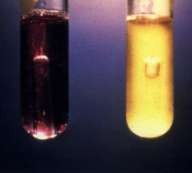 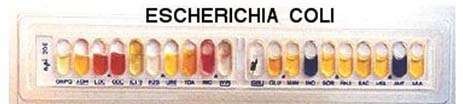 Fermentazione degli zuccheri. nella  provetta a dx reazione positiva e  produzione di gas
IMPORTANZA CLINICA
INFEZIONI ESCLUSIVAMENTE INTESTINALI
Enteriti, gastroenteriti con diarrea o dissenteria (con mortalità infantile molto  elevate nelle zone più povere del mondo).
Gli enterobatteri NON INVASIVI si localizzano nell’intestino tenue e  producono enterotossine che stimolano l’attività secretoria della mucosa  senza causare lesioni.
Gli enterobatteri INVASIVI si localizzano in intestino tenue e colon, penetrano  la mucosa e causano evidenti processi infiammatori con lesioni  istopatologiche.
INFEZIONI EXTRAINTESTINALI
Spesso di origine endogena, opportunistica: infezioni urinarie, nosocomiali,  respiratorie.

INFEZIONI SISTEMICHE
Febbri enteriche (tifo, paratifo, in cui l’interessamento intestinale è associato a  diffusione dell’infezione a tutto l’organismo con localizzazioni extraintestinali  (es. epatiche)
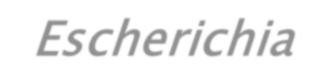 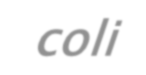 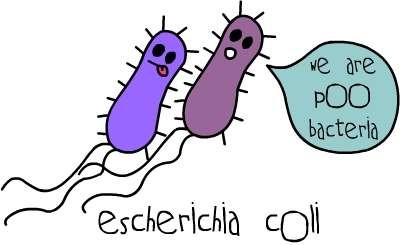 Commensale del tratto GI di  uomo ed animali:
la sua presenza in acqua indica  contaminazione fecale.

Ha molti diversi antigeni O, H,  K, e specifici sierotipi sono  associati ad aumentata  virulenza.
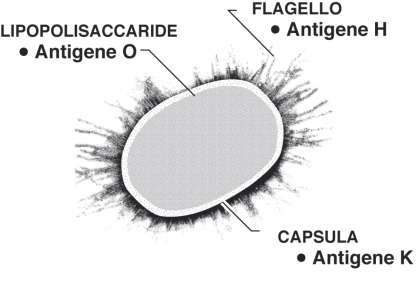 [Speaker Notes: Bacilli gram-, mobili per flagelli peritrichi. Anaerobi facoltativi , fermentano il lattosio]
FATTORI DI VIRULENZA.
ADESINE (pili, fimbrie, proteine di superficie)
ESOTOSSINE: ST (stabile al calore), LT (labile al calore), emolisine,  tossine Shiga-simili.

PATOGENESI	e IMPORTANZA CLINICA
Le infezioni possono essere endogene o esogene.
Di solito, le infezioni endogene si verificano quando le difese sono  compromesse.
Può causare malattie intestinali e extraintestinali.
[Speaker Notes: Fattori di virulenza acquisiti per trasferimento orizontale.]
MALATTIE INTESTINALI
Causate da ceppi enteropatogeni.
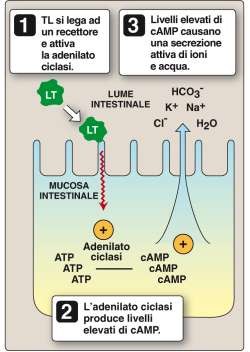 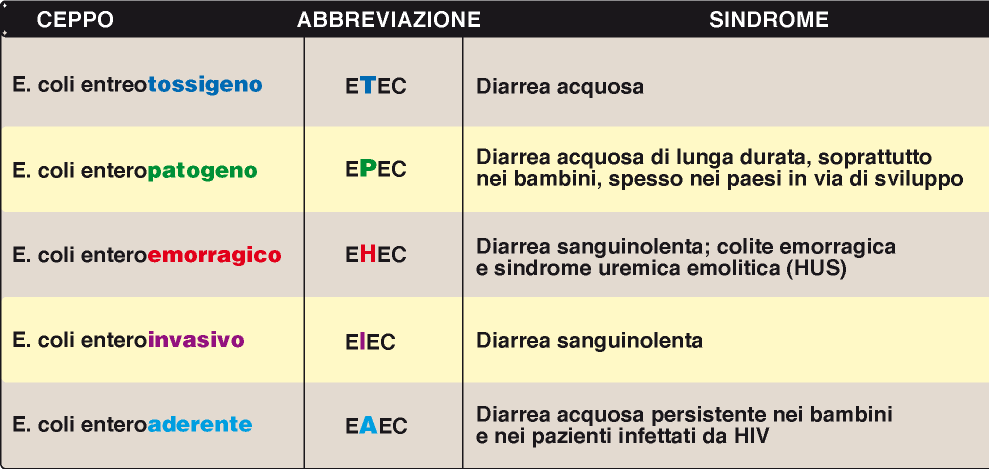 LT: simile alla tossina colerica (infezione può essere  scambiata per colera in bambini denutriti): aumenta  cAMP → secrezione ioni e acqua, induce CK  proinfiammatorie
ST: aumenta cGMP, con effetti simili a LT.

DIAGNOSI . Isolamento da feci, test per rivelazione delle tossine,  rivelazione geni LT e ST.
[Speaker Notes: 2 fattori di virulenza:fimbrie per la colonizzazione dell’intestino tenue, Tossina termolabile (LT) e di una tossina termostabile (ST) responsabili dell’interruzione delle vie di segnale delle cellule epiteliali, con conseguente diarrea.]
MALATTIE  EXTRAINTESTINALI
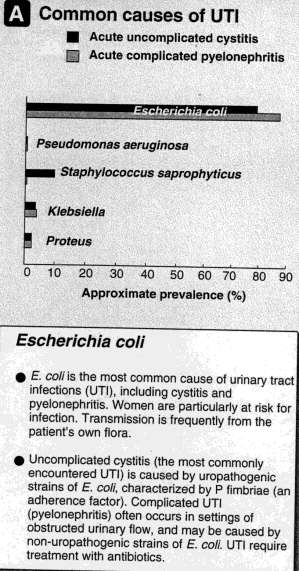 Infezioni Tratto urinario (UTI).
E. Coli è la causa più comune di UTI, incluse  cistite e pielonefrite.

Dal colon risalgono l’uretra fino alla vescica,  rene o prostata.

Causata da batteri UROPATOGENI, caratterizzati  dalla presenza di fimbrie P (adesine) specifiche  per epitelio urinario.
Inoltre hanno: emolisina, colicina V e
resistenza al complemento.
TRATTAMENTO E PREVENZIONE
La malattia intestinale può essere evitata osservando le  opportune attenzioni nella preparazione e consumo degli  alimenti e dell’acqua.

Nel trattamento è importante ristabilire l’equilibrio  elettrolitico.

Gli antibiotici possono ridurre la durata dei sintomi, ma la  antibiotico-resistenza è sempre più diffusa.

Le malattie extra-intestinali richiedono l’uso di antibiotici,  preferibilmente dopo prova di sensibilità per determinare il  farmaco più idoneo.
Salmonella
Molti ceppi che possono  causare diverse malattie:  i ceppi ubiquitari di solito
causano gastroenteriti, mentre  i ceppi con trasmissione  interumana diretta orofecale  causano gravi salmonellosi  sistemiche (febbre enterica,  febbre tifoide).
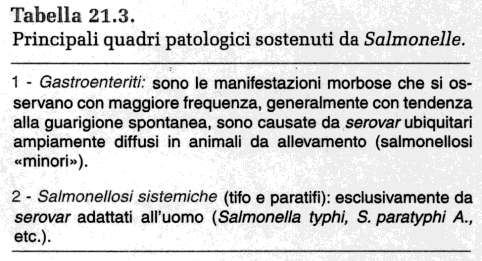 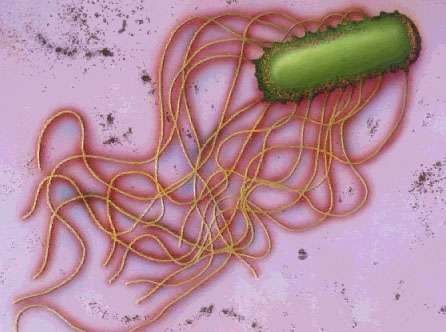 I ceppi sono differenziati in base agli antigeni O, H  e Vi (analoghi a K).
EPIDEMIOLOGIA. Salmonella e’ diffusa in natura e si trova in quasi tutti gli
animali. Negli USA si stimano 1.4 milioni di casi all’anno, con circa 30.000 casi  confermati e più di 500 morti.
Il sierotipo typhi colonizza esclusivamente l’uomo, gli altri anche animali.
Trasmissione oro/fecale.
Una delle cause più frequenti di tossinfezioni alimentari nel mondo  industrializzato. Animali e i loro derivati (come carne, uova e latte consumati  crudi o non pastorizzati) e ambiente (acque non potabili) rappresentano i  principali veicoli di infezione.

FATTORI VIRULENZA. Fimbrie, LPS, siderofori, resistenza alla fagocitosi, tossine  (enterotossina simile a LT, citotossina inibente sintesi proteica, induzione di  citochine iniammatorie).

PATOGENESI. Salmonella penetra per via orale, supera la barriera gastrica e  invade le cellule epiteliali dell’intestino tenue.
Di solito l’infezione resta localizzata, ma può diventare sistemica con
batteriemia e localizzazioni extraintestinali.

IMPORTANZA CLINICA. L’infezione può causare sia malattie intestinali
(gastroenterite) che extraintestinali (febbre tifoide).
MALATTIE INTESTINALI
Gastroenterite. Malattia localizzata detta SALMONELLOSI, dovuta ai ceppi non  tifoidei. Dopo 12-40 ore dall’ingestione di cibi contaminati, si ha nausea,  vomito, diarrea, febbre e crampi addominali, autolimitante (48-72h). Ci si  infetta mediante cibi animali contaminati, o per contagio interumano (asili,  infezioni nosocomiali, ecc). I pazienti convalescenti possono albergare S. per  più di un mese (sorgente di infezione).
La gravità della malattia  dipende dal sierotipo  infettante, dal numero di  microrganismi ingeriti e  dai fattori di resistenza  del paziente (Es: a livelli  di acidità gastrica ridotti  corrispondono maggiori  probabilità di manifestare  diarrea).
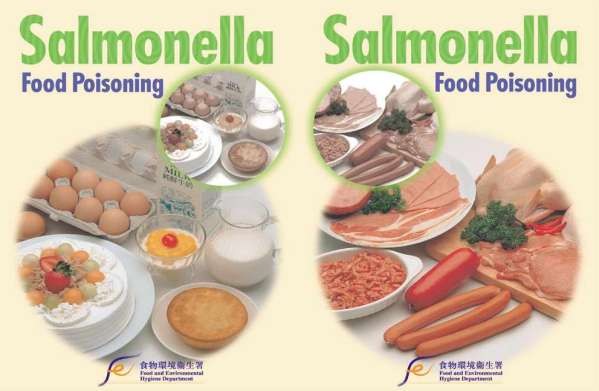 MALATTIE	EXTRAINTESTINALI
Febbre tifoide (enterica). Forma sistemica causata da S. typhi, patogeno
esclusivamente umano. Incubazione 7-14 giorni, compare febbre che nella
prima settimana ha andamento “a sega”, e poi si mantiene elevata 39-40°C per  una settimana, per poi calare progressivamente. Sintomi a carico del digerente  (anoressia, ecc), del nervoso (stordimento), del circolatorio (ipotensione),  urinario (albuminuria), con complicanze diverse e gravi (emorragie intestinali,  peritonite), eliminate dalle terapia antibiotica.
Dopo la guarigione clinica, S. typhi può  persistere a lungo, (soprattutto in  colecisti), con eliminazione tramite  feci.
Possibili infezioni asintomatiche o
subcliniche (portatori sani).
Le forme sistemiche causate da altre  Salmonelle (paratifi) sono di solito  meno gravi.
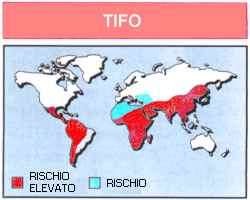 DIAGNOSI DI LABORATORIO. Salmonella	può essere isolata  tipicamente da campioni di feci su agar Mac Conkey o su  Hektoen.	Nei pazienti con febbre tifoide, i campioni includono  sangue, midollo osseo, urina e feci.

TRATTAMENTO E PREVENZIONE. Nel caso di gastroenterite la  terapia antibiotica di solito non è necessaria.
Nel caso di febbre tifoide vengono usati beta-lattamici e
fluorochinoloni.
Antibiotico-resistenza dovuta a uso di farmaci anche negli  animali: nel 1999 in Europa vietato uso atb usati anche
nell’uomo.
La prevenzione si ottiene con un accurato smaltimento dei  liquami, corretta manipolazione degli alimenti e buona igiene  personale.
Shighella
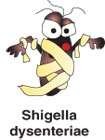 Causano la shigellosi (dissenteria bacillare).  Malattia intestinale umana che si presenta più  frequentemente nei bambini più piccoli.

Immobili (no antigene H)
Non capsulati (no antigene K)
Non producono gas durante la fermentazione
40 sierotipi organizzati in 4 gruppi basati
sull’antigene O.

N.B.- In realtà l’analisi del DNA ha mostrato  che si tratta di un biogruppo di E. coli, però  continua ad essere usato il termine shighella  per evitare confusioni.
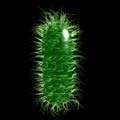 EPIDEMIOLOGIA. Trasmissione oro-fecale (cibi e acqua contaminati).
Trasmesse anche da mosche.
Estremamente infettante: bastano 10-200 batteri per dare malattia.

PATOGENESI e IMPORTANZA CLINICA. Resistono alla barriera gastrica, specie  se introdotti con abbondanti liquidi, e arrivati nell’intestino penetrano nella
mucosa, invadendo e distruggendo la mucosa dell’intestino crasso. Incubazione
breve (anche poche ore).
Non diffonde nell’organismo, ma produce una potente tossina citolitica “Shiga”  che diffonde e provoca danni simili a E. coli EHEC: scariche diarroiche muco-  sanguinolente, talora con lembi di mucosa.

DIAGNOSI DI LABORATORIO. Durante la malattia acuta i batteri possono essere
isolati dalle feci e coltivati su terreno selettivo di Hektoen.

TRATTAMENTO e PREVENZIONE. Riequilibrio elettrolitico e somministrazione  antibiotici (ciprofloxacina o azitromicina) per ridurre durata della malattia e  periodo di eliminazione dei batteri. L’uso è tuttavia controverso a causa delle  resistenze.
E’ in fase di allestimento un VACCINO anti-shigelle (Progetto STOPENTERICS  contro Shigella ed E. coli).
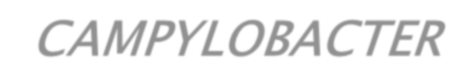 Batteri dall’aspetto ricurvo, simili ai  vibrioni. Unico flagello polare.

Numerosi sierotipi dovuti ai diversi
antigeni somatici, flagellari e capsulari.

Sono MICROAEROFILI: usano sempre  la respirazione e non fermentano i  carboidrati.

Causano soprattutto gastroenteriti e
setticemie.
Si stimano circa 1.000.000 casi/anno  negli USA.
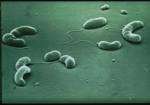 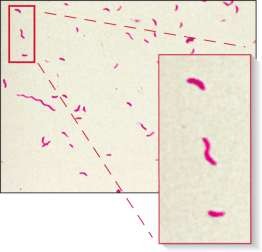 EPIDEMIOLOGIA. Sono commensali nell’intestino di molte specie di vertebrati  (serbatoio). Trasmissione oro/fecale (cibi contaminati).

PATOGENESI e IMPORTANZA CLINICA. Causano malattia intestinale (enterite  acuta, diarrea del viaggiatore, pseudoappendicite) e extraintestinale  (complicazioni dopo batteriemia, che possono portare ad artrite reattiva e  sindrome di Guillain-Barrè).
E’ attualmente la causa principale di malattia trasmessa con gli alimenti negli  USA.

DIAGNOSI DI LABORATORIO. Isolato dalle feci usando terreni selettivi e  condizioni microaerofile.

TRATTAMENTO e PREVENZIONE. Ristabilire equilibrio elettrolitico,  somministrazione di antibiotici solo in pazienti con quadro più grave:  ciprofloxacina (fluorochinoloni).
Prevenzione: adeguata a impedire trasmissione oro-fecale (cottura cibi,  pastorizzazione latte, pulizia superfici cucina, ecc).
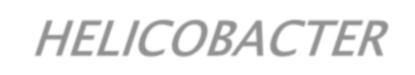 Premio Nobel Medicina (2005): Barry J. Marshall and J. Robin Warren,per la  scoperta “The bacterium Helicobacter pylori and its role in gastritis and  peptic ulcer disease"
Bacilli ricurvi o a spirale, mobili, microaerofii, con attività ureasica (solo i ceppi che  colonizzano lo stomaco, non quelli dell’intestino).
Patogeno esclusivo dell’uomo, colonizza cronicamente la mucosa gastrica e duodenale,  causa gastrite che può evolvere in ulcera e in adenocarcinoma gastrico.

Adattati a crescere nell’ambiente acido dello stomaco, grazie all’UREASI, che scinde l’urea  producendo NH3, che neutralizza il pH localmente.
Produce CITOTOSSINA che insieme all’NH3 distrugge le cellule gastriche che producono  muco, esponendole alla acidità gastrica. Infezione molto diffusa, in oltre metà della  popolazione (NB-isole di patogenicità).
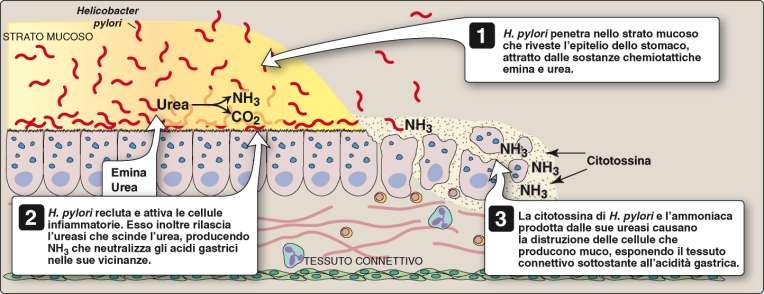 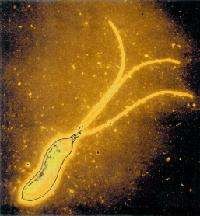 VIBRIONI
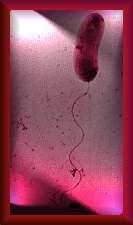 Piccoli bacilli a forma di bastoncello ricurvo.
Mobili (flagello polare)(Ag H)
Asporigeni
Non capsulati (no Ag K)
Anaerobi facoltativi
Antigeni H e O presenti, ma solo antigene O utile nel  distinguere ceppi patogeni

Vibrioni patogeni:
V. cholerae sierogruppo O1
V cholerae non-O1
V. parahaemolyticus
EPIDEMIOLOGIA. Trasmissione oro-fecale (ingestione di acqua e alimenti contaminati).
Il serbatoio dell’infezione è esclusivamente umano.

Ci sono 2 biotipi di vibrione del colera: classico e El Tor. Rispetto al classico, El Tor si
distingue perché produce emolisine, sopravvive più a lungo nell’acqua e ha un periodo  di eliminazione più lungo.
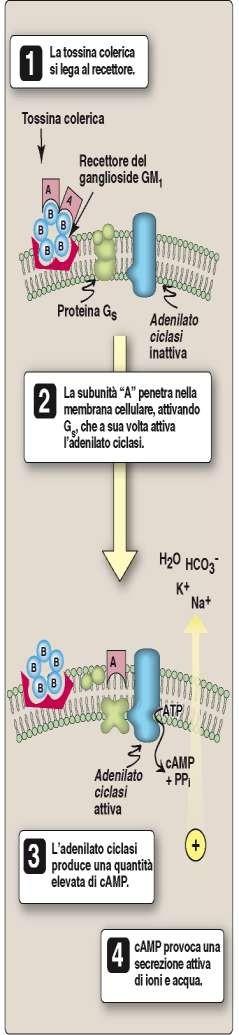 PATOGENESI.
Infetta intestino tenue.

Il batterio non è invasivo e causa la malattia attraverso  l’azione di un’enterotossina che porta alla escrezione di  liquidi.

Composta da subunità B, che si lega al recettore e media  l’entrata della subunità A (tossica). Questa è formata da  2 componenti: A2 che consente la penetrazione nella  membrana cellulare, e A1, che è una ADP-ribosil  transferasi che ribosila la proteina Gs legata alla  membrana, la quale attiva l’adenilato ciclasi portando  alla formazione di cAMP, responsabile della perdita idro-  elettrolitica.
IMPORTANZA CLINICA. Causa il COLERA, caratterizzato da perdita di liquidi ed  elettroliti dal corpo.
Incubazione da alcune ore a giorni, poi tipica diarrea acquosa ad “acqua di
riso” (presenza di virioni e muco precipitato).
Se la perdita non viene compensata, si può avere morte per disidratazione (>  50%), mentre un trattamento idoneo riduce la mortalità all’1%.

DIAGNOSI DI LABORATORIO. Si isola su terreni standard come agar-sangue.  Per l’identificazione → test biochimici.

TRATTAMENTO e PREVENZIONE. Equilibrio elettrolitico, antibiotici per
ridurre la durata.
Prevenzione basata su misure atte a ridurre la trasmissione oro-fecale.
YERSINIA
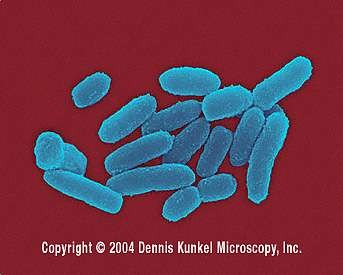 Genere di Enterobatteri che comprende  2 specie patogene per l’uomo:

- Y. enterocolitica (specie enterica)
Y- . pestis (non enterica, causa grave malattia  sistemica).

Bastoncello pleomorfo con caratteristica colorazione
bipolare.
Poco esigente nutrizionalmente.

Molto diffusa in natura: si trova nella acque, nel
suolo, nell’intestino degli animali (tendenza psicrofila:  cresce meglio a 25° che a 37°, cresce anche a 4°).
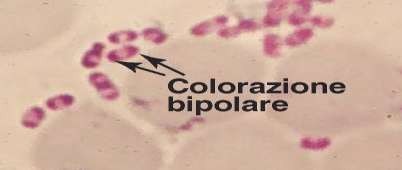 Y. Enterocolitica
Commensale intestinale negli animali.
Nell’uomo provoca GASTROENTERITE (diarrea acquosa ed emorragica) che può  evolvere in SETTICEMIE.
Infezione contratta consumando carni poco cotte (soprattutto suino, che  rappresenta il principale serbatoio animale del batterio), bevendo latte crudo o  acqua contaminati, o per contatto con gli animali portatori.
Considerata una zoonosi.
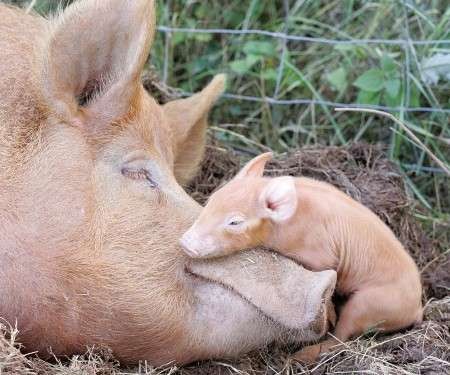 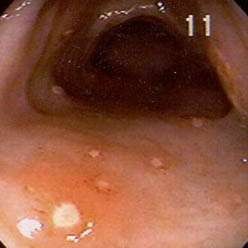 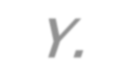 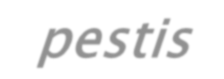 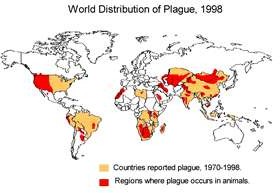 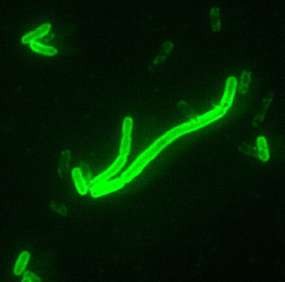 Bacillo immobile e psicrofilo.
In passato Y. pestis ha causato gravissime PANDEMIE.
Quella del 1320, durata 5 anni, ha ucciso oltre il 30% della popolazione europea.  USA: circa 10 casi all’anno (contagio da animali selvatici).
Mondo: circa 3000 casi all’anno.
Si tratta di una ZOONOSI:
(di topi, ratti, scoiattoli, conigli, lepri, marmotte) la cui trasmissione  avviene attraverso le pulci (che rigurgitano il contenuto batterico al  pasto successivo).

Se inoculato dalla pulce nell'organismo umano, il bacillo viene  fagocitato dai monociti e dai PMN. Solo i PMN riescono a degradare  il batterio, che invece continua a vivere all'interno dei monociti dove  sviluppa degli antigeni (frazione I, antigene V, antigene W) che gli  conferiscono un particolare potere antifagocitario.

L'incubazione è di 2-7 giorni, poi si sviluppa la malattia.
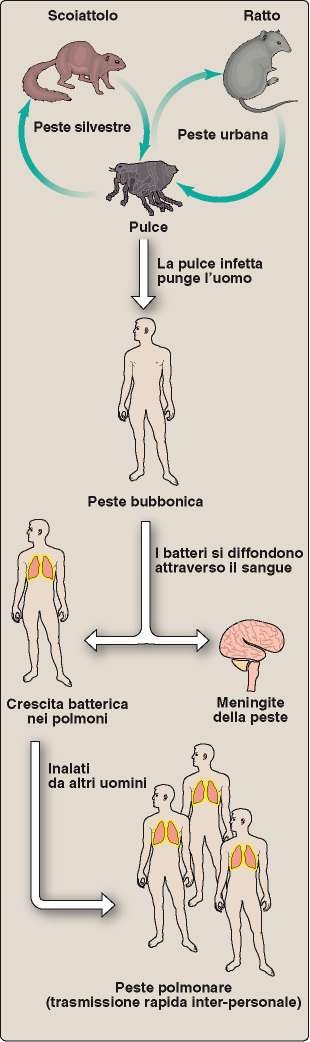 Si distinguono tre forme di malattia:

-peste bubbonica: bubboni, dati dalla proliferazione nei  linfonodi con conseguente necrosi. Può talvolta evolvere in  polmonite secondaria. Letale 50% per shock settico se non  trattata.

-peste polmonare, con trasmissione attraverso le vie aeree.  Si tratta di una polmonite primaria, purulenta, altamnte  contagiosa, letale 100% in meno di 4 giorni se non trattata.

-peste setticemica, forma più rara ma letale per via  dell'infezione generata nel sangue dopo la puntura del  bacillo.
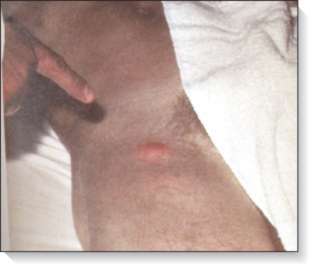 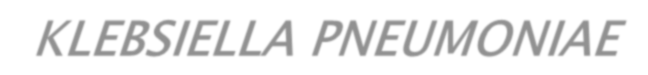 Bacillo Gram-, coliforme
Capsula codificata da plasmide (K, molti tipi  antigenici)
Immobile (no H)

Commensale nell’intestino (5-10% di individui sani  lo elimina con le feci) e nel tratto respiratorio.
Associato spesso ad infez. opportunistiche e
nosocomiali.

Malattie:
Polmonite lobare: necrosi spazi alveolari,
formazione di cavità, escreato striato di sangue.

Può causare anche infez. tratto urinario ed  infezione di ustioni.
Spesso multiresistente agli antibiotici
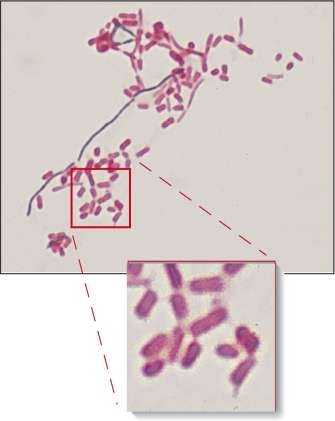 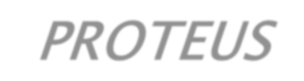 Bacillo Gram-
Molto mobile per la presenza di flagelli (in agar non forma colonie
definite, ma sciami)
Produce H2S
Comune commensale fecale, che causa soprattutto infezioni del tratto
urinario.
Produce ureasi (urea → NH3 e CO2, aumentando il pH dell’urina). Due  effetti: aumenta formazione di calcoli renali e permette la colonizzazione di  altri batteri .
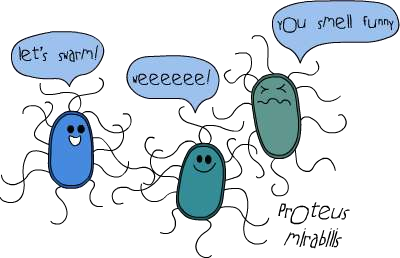 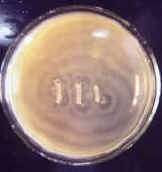 Sciamatura di proteus
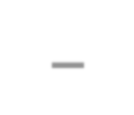 BACILLI	GRAM-
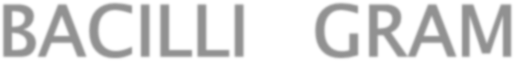 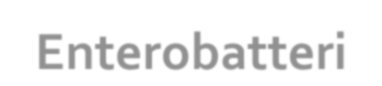 Enterobatteri
Bacilli non enterici
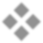 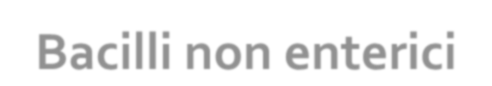 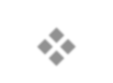 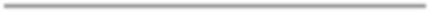 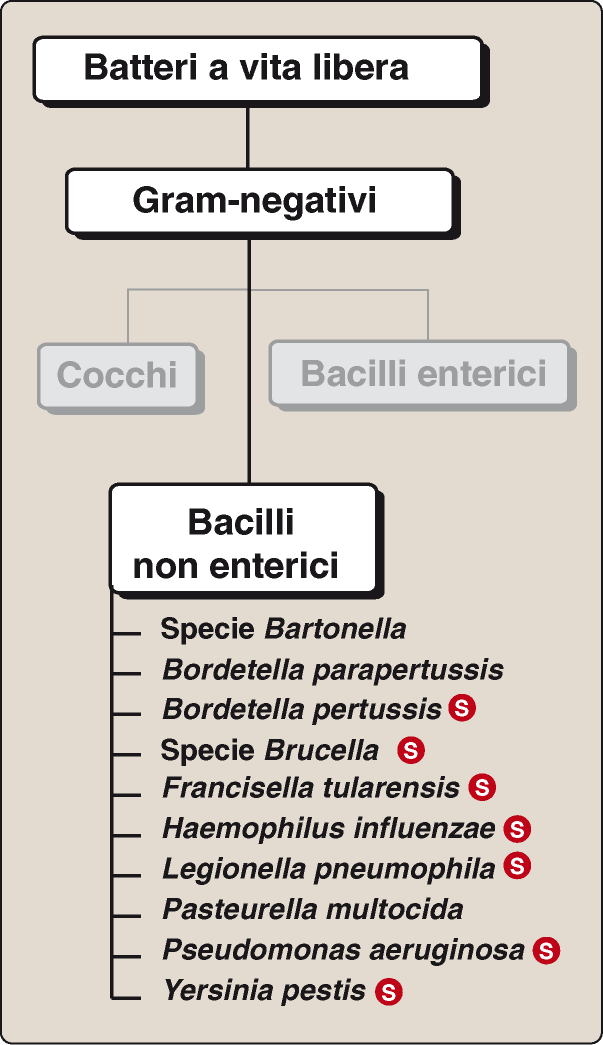 CARATTERISTICHE:
A differenza degli enterobatteri  (anaerobi facoltativi o microaerofili),  si sviluppano in presenza di elevata  tensione di O2
Distinti in gruppi:

Patogeni umani delle vie respiratorie
(Haemophilus, Bordetella)

Patogeni opportunisti (Pseudomonas)

Patogeni degli animali (Brucella,
Francisella, Pasteurella)
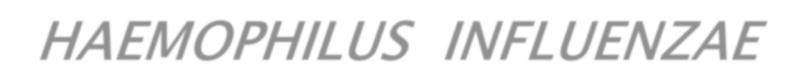 N.B. Non causa  l’influenza
Bacilli Gram-, pleomorfi, a volte capsulati, parassiti obbligati dell’uomo.  Componente normale della flora respiratoria umana, può colonizzare anche  congiuntiva e tratto genitale.

Fattori virulenza: capsula (attività antifagocitica),  IgA proteasi (colonizzazione mucose).


Trasmesso per aereosol respiratorio.
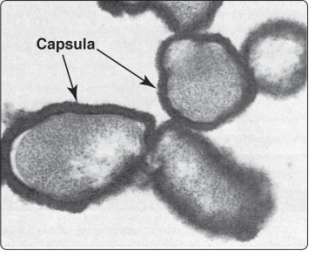 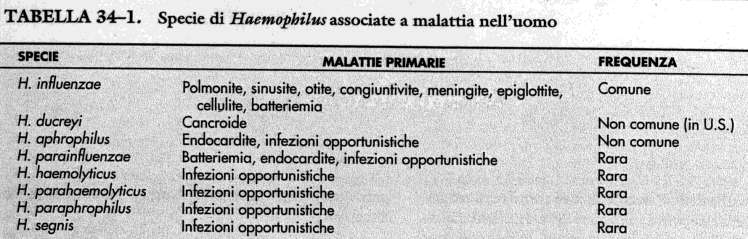 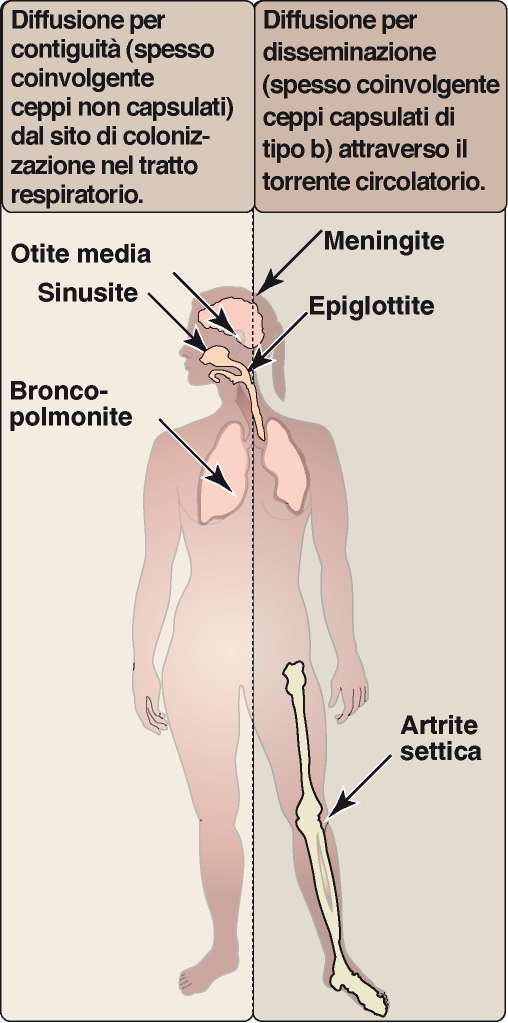 Due categorie di malattie:
Dovute a diffusione ai siti  contigui: otite, sinusite,  broncopolmonite.

Dovuta a disseminazione  ematica (Hib): meningite,  artrite settica, cellulite.
E’ stato la causa più comune di meningiti pediatriche,  indistinguibili da altre meningiti batteriche purulente.
La disponibilità di un VACCINO ha cambiato la situazione (ma  NON nei Paesi in via di sviluppo): vaccino è allestito con PRP  (poliribitol-fosfato, polisaccaride fondamentale della CAPSULA)  purificato, coniugato ad un vettore proteico, anch’esso usato a  scopo vaccinale (anatossina tetanica e difterica).

Somministrato  nella vaccinazione  esavalente:
difto-tetanica,
pertosse, polio,
epatite B, Hib.
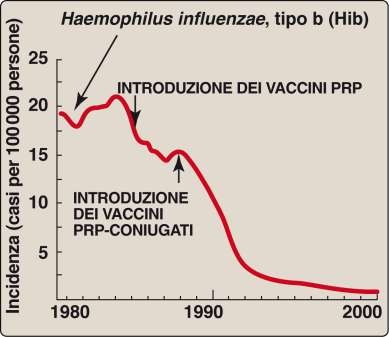 DIAGNOSI: coltura da campioni di CSF su agar cioccolato, con dimostrazione  della capsula (Quellung, IFA).

TRATTAMENTO: vedi sotto (β-lattamasi in Hib). Vaccino con PRP coniugato.
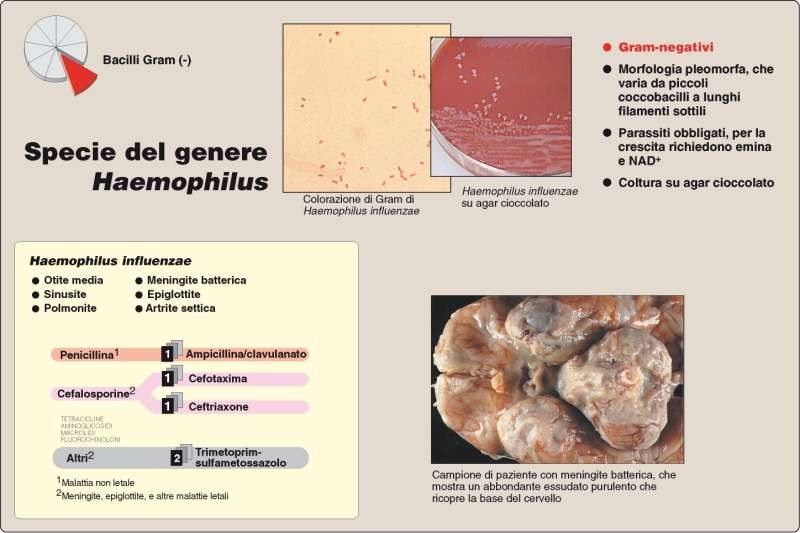 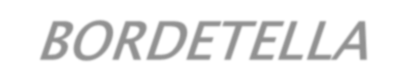 Piccoli cocco-bacilli Gram-, aerobi obbligati, molto fragili fuori dall’organismo umano.

B. pertussis è responsabile della PERTOSSE (tosse canina), ed è a circolazione  esclusivamente interumana. Trasmissione respiratoria.
Il batterio si localizza sull’epitelio ciliato delle vie respiratorie superiori, dove produce  molte tossine (fattori di virulenza) che paralizzano le ciglia e provocano morte delle  cellule epiteliali.
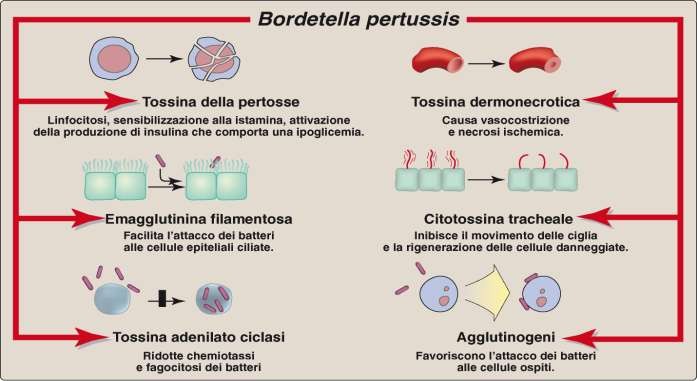 PERTOSSE: dopo 7-10 giorni di incubazione si sviluppa la malattia, in 2 fasi.

Fase catarrale: simile ad un raffreddore, con malessere e febbre modesta;
mancando sintomi specifici, è la fase di maggior contagio.
Fase parossistica: le cellule epiteliali vengono distrutte e si hanno i sintomi  caratteristici (colpi di tosse ripetuti seguiti da un urlo respiratorio, spesso  con vomito e sfinimento), con oltre 40 attacchi al giorno e marcata  linfocitosi. Nella convalescenza gli episodi parossistici diminuiscono, ma  possono presentarsi complicazioni (polmoniti, encefalopatie). Malattia e  prognosi sono più gravi nella prima infanzia.
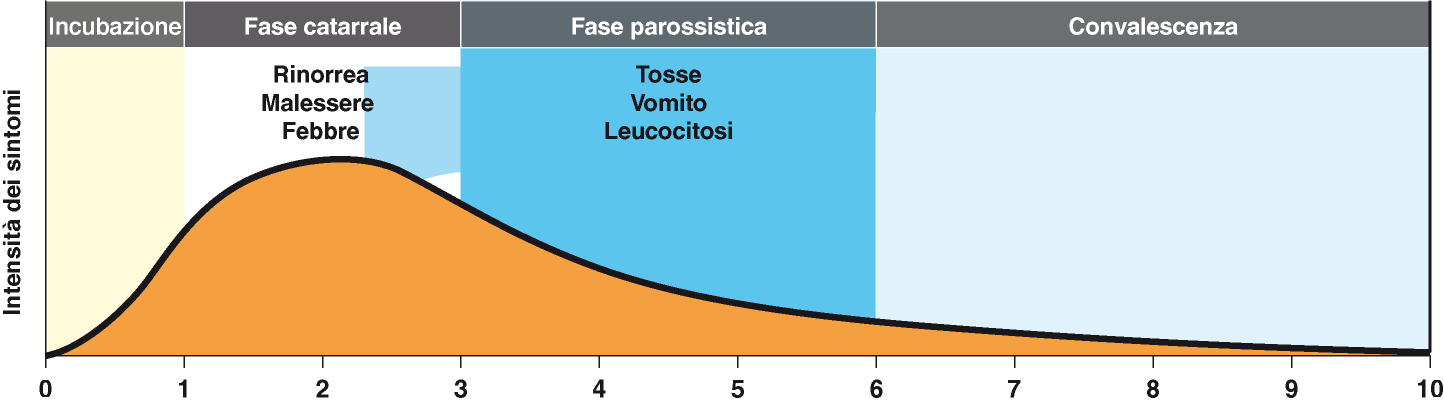 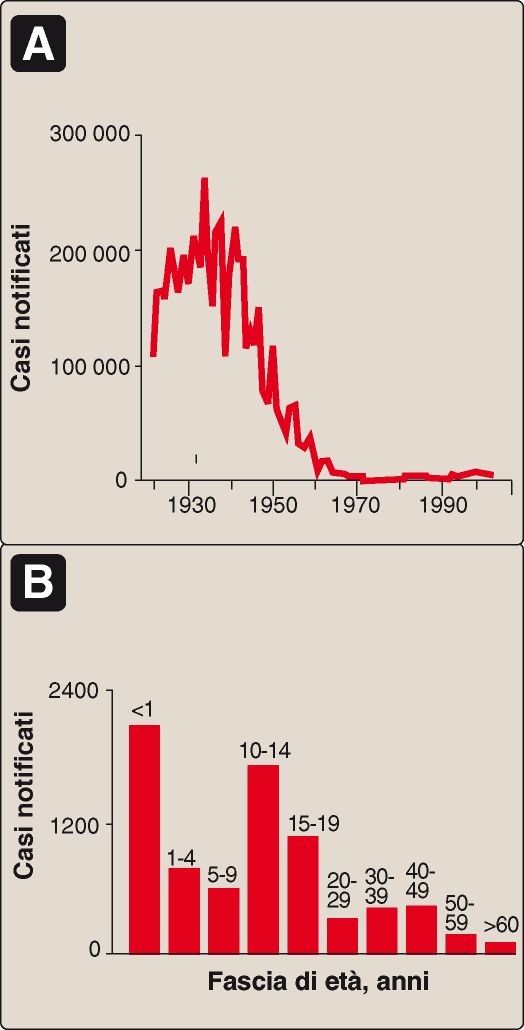 TRATTAMENTO E PREVENZIONE
L’eritromicina (macrolidi) è il farmaco di  scelta, sia per la terapia che per la  profilassi dei familiari.
Esiste VACCINO anti-pertosse (batterio
ucciso), che ha abbassato moltissimo
l’incidenza della malattia. Viene  somministrato a 2 mesi di età insieme al  difto-tetanico.
Negli anni recenti, si sta assistendo ad un aumento  di casi di pertosse (USA: 2000 nel 1975, >8.000 nel  2003, 13 morti), soprattutto in bambini non  vaccinati.
Inoltre, forse stanno cominciando a comparire ceppi
diversi non sempre riconosciuti dal vaccino.
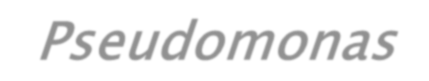 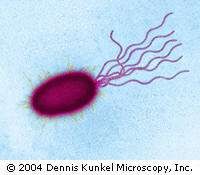 Saprofiti ambientali, che possono dare infezioni  opportunistiche. Bacilli Gram-, mobili, aerobi ( ossidasi pos), la specie  più importante è Pseudomonas aeruginosa.
Possiede molti fattori di virulenza, fra cui tossine ed  enzimi.
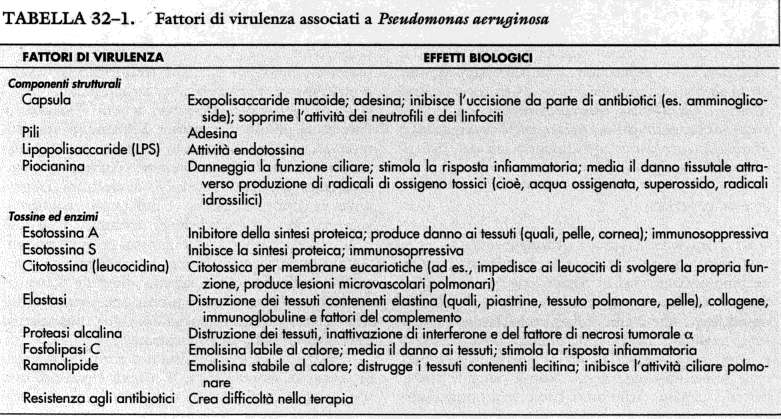 IMPORTANZA CLINICA. Considerando la loro diffusione, capacità di crescita (alcuni  anche in acqua distillata in presenza di tracce di nutrienti!), virulenza, ci si  attenderebbe un loro ruolo patogeno importante. Invece, causa soprattutto infezioni  opportunistiche in pazienti già debilitati. Causa infezioni nosocomiali.

Infezioni localizzate: occhio, orecchio, cute, apparato urinario, vie respiratorie, SNC  (gravi in pazienti già compromessi)

Infezioni sistemiche: la diffusione del batterio causa batteriemia, polmonite  secondaria, infezioni a ossa e articolazioni, endocardite, infezioni del SNC, ecc
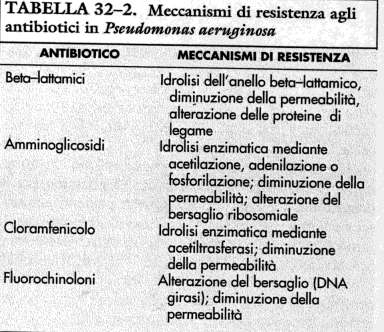 TRATTAMENTO. Essendo frequentemente  resistente a molti antibiotici, è necessario  antibiogramma.
In genere si usano combinazioni, anche perché  i pazienti infettati di solito sono già  compromessi ed è necessaria una terapia  aggressiva.
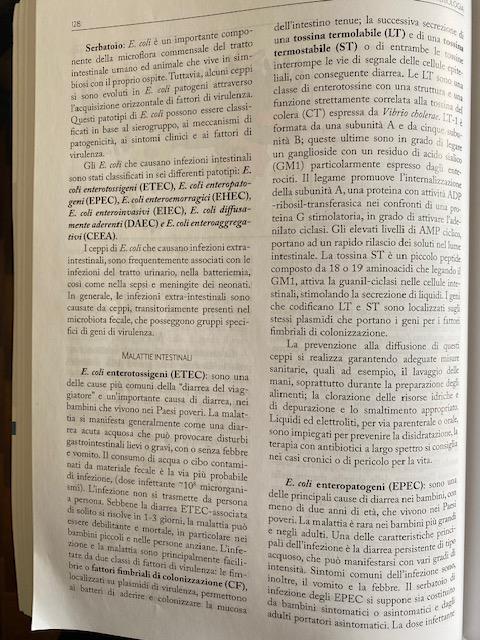 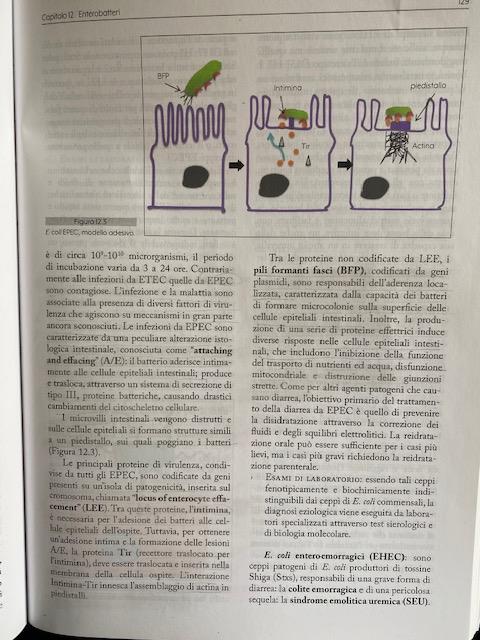 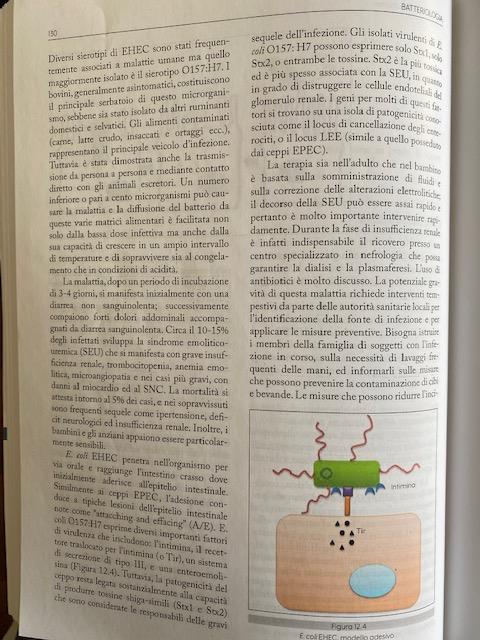 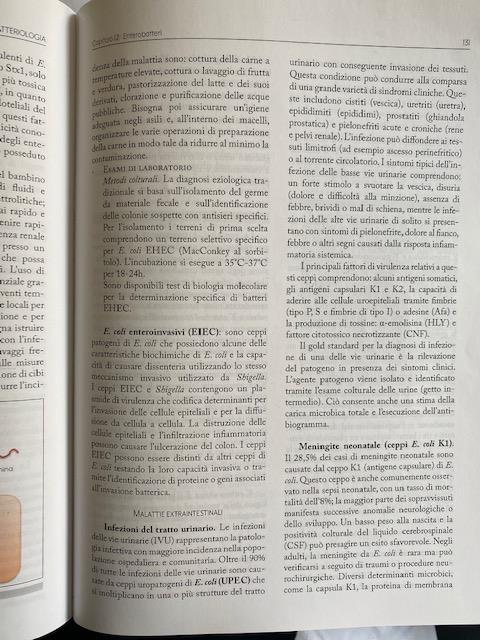